G04-H-Scenario-With-Activity-004-SL
Topic 1 | Page 1
Title Text

You notice a bunch of documents near the shredder at Antonio's desk. One document in particular catches your eye - the one from the CFO.  Can you get anything out of the witnesses or Antonio?
<write voice over text here>
AUDREY
Evidence 5
ANTONIO
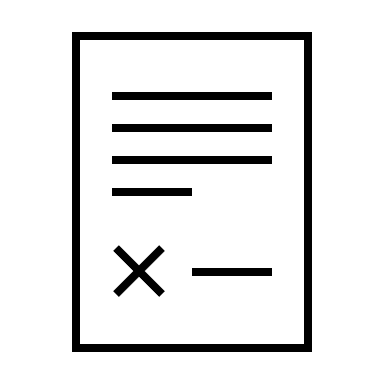 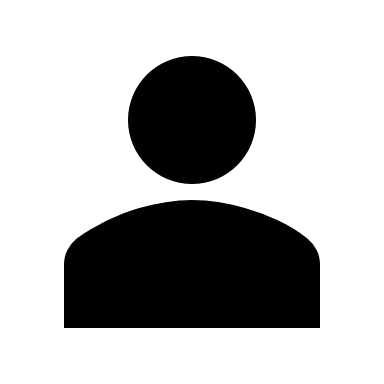 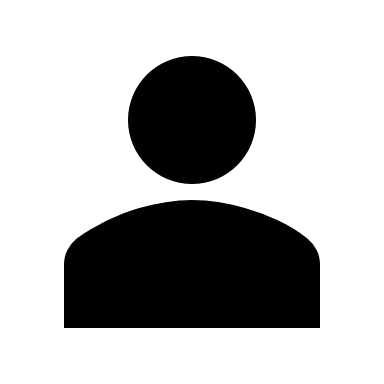 <include graphic notes here>
Flip
Flip
<write voice over text here>
AUDREY
Evidence 5
ANTONIO
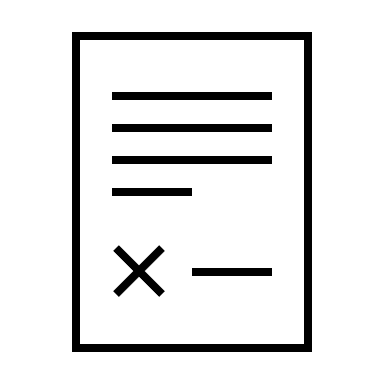 "1 am only doing my job the way I was asked to do. Andrew is the one who directed me to what I'm supposed to do."
It's strange: we've seen Antonio shred most of the documents that Andrew shares with him.
Flip
Flip
<include graphic notes here>
What's your take?
Title Text

Who is now on your list of people to ﬁle charges against?

Instruction text goes here.
<write voice over text here>
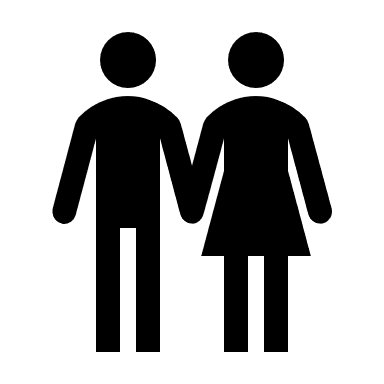 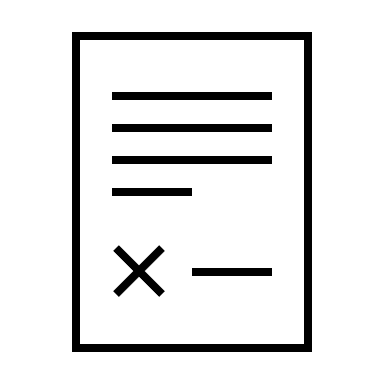 Antonio alone, I can ﬁle Insider Trading as well as Bribery charges against him.
Antonio and his entire team. including Andrew, Trevors. supervisor.
Antonio and Andrew, his supervisor.
Submit
<include graphic notes here>
You are doing it right.  

That last printout showed a well-organized racket within the bank. You will need more concrete evidence against the rest of the team members, but at least the investigations can start.
Continue